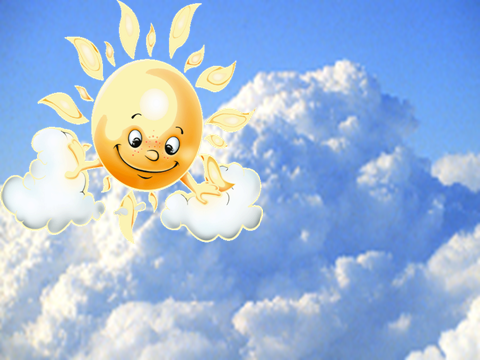 Правила жизни обучающихся 1-4 классов
Главное: старайся жить так, чтобы людям рядом с тобой было хорошо.
Прежде, чем обратиться к человеку, улыбнись ему: ведь добрые отношения начинаются с улыбки.
Научись радоваться не только своим успехам, но и успехам товарищей по классу.
Никогда никому не завидуй и не ябедничай: зависть озлобляет и разрушает отношения.
Старайся прийти на помощь к товарищу, не жди, пока тебя об этом попросят.
Если тебе будет плохо, не спеши обвинять в этом других. Учись терпеть неприятности. Плохое скоро проходит.
Дорожи дружбой, цени свой класс.
И еще о главном: относись к людям так, как ты хочешь, чтобы относились к тебе.